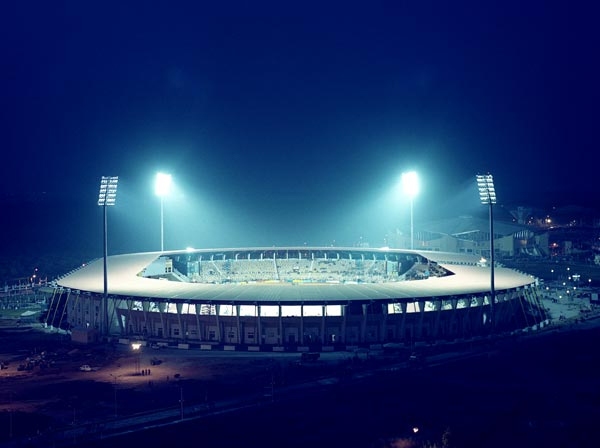 A. STADIUMB. SPORTC. AMBULANCE
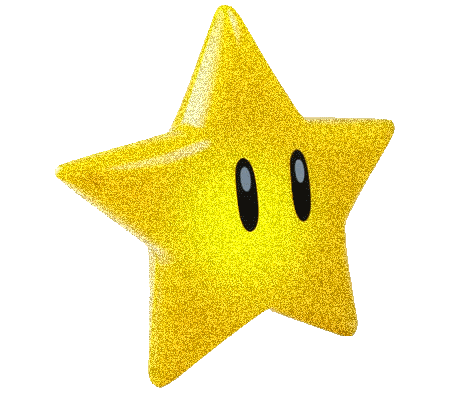 A. STARB. MILKC. MOTORCYCLE
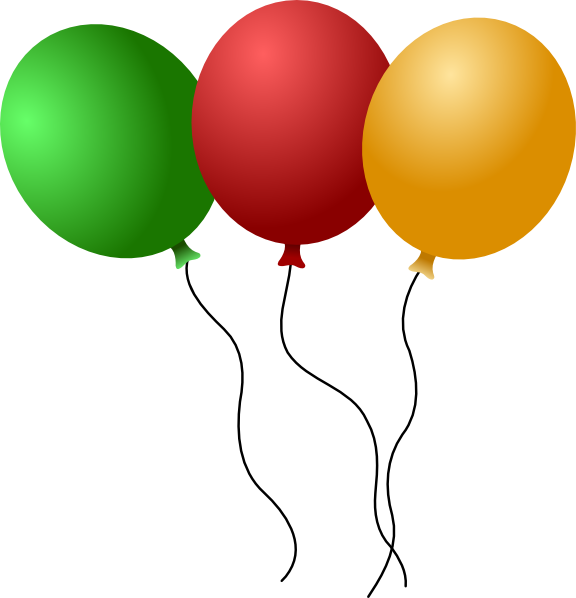 A. MARKETB. BALLOONC. BALLOONS
A. CAKEB. GORILLAC. PICNIC
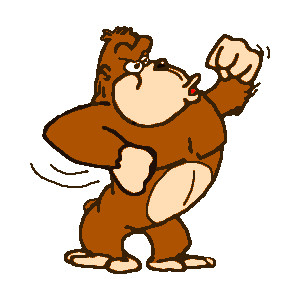 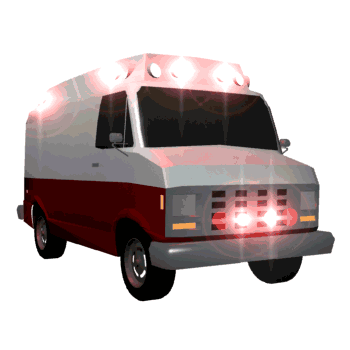 A. A AMBULANCEB. AN AMBULANCE
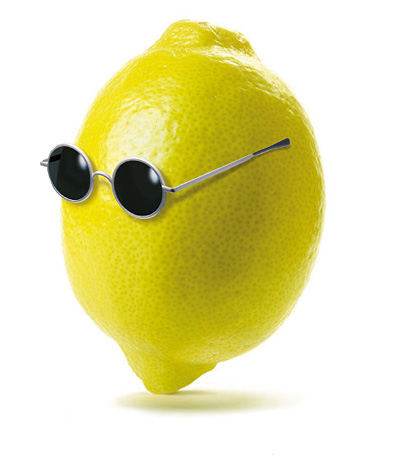 A. A LEMONB. AN LEMONC. A BALLOON
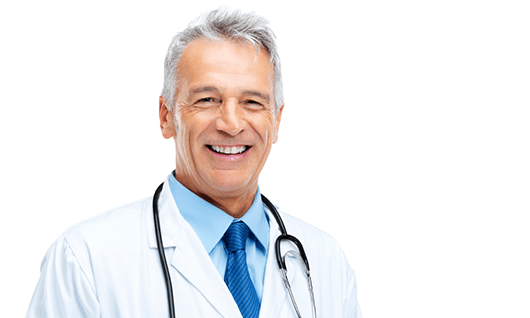 A. A DOCTORB. AN DOCTORC. DOCTORS
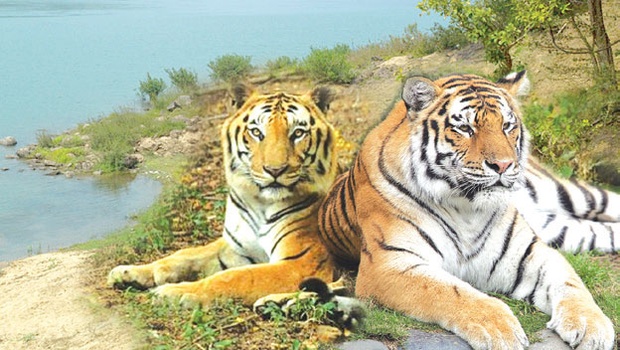 A. TIGERB. TIGERS
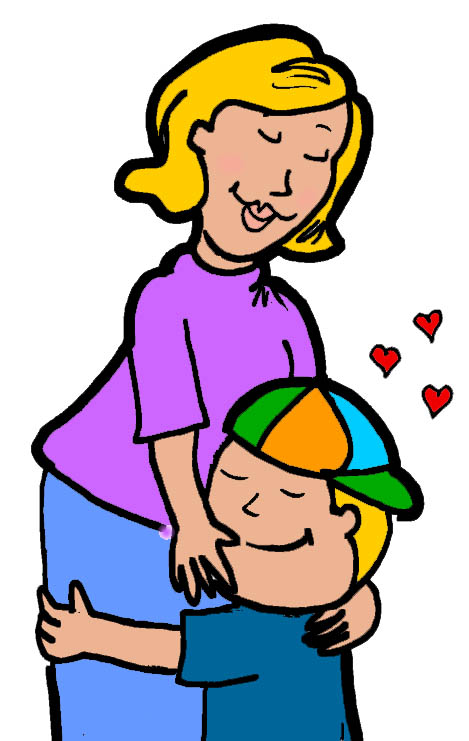 A. MOMB. DAD
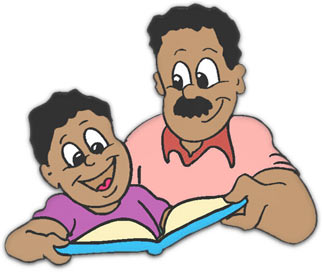 A. MOMB. DAD
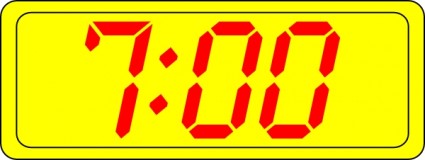 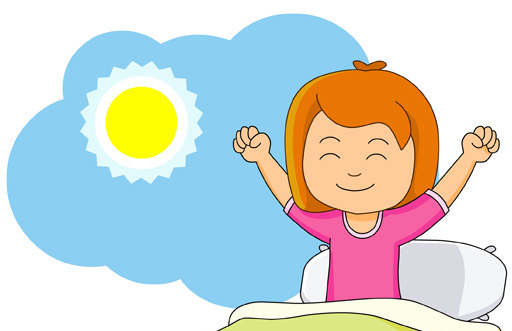 A. GOOD MORNINGB. GOOD AFTERNOONC. GOOD EVENINGD. GOOD NIGHT
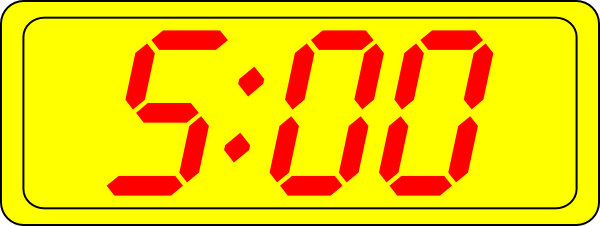 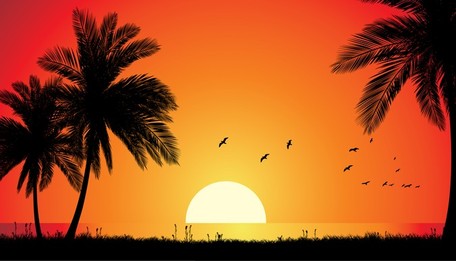 A. GOOD MORNINGB. GOOD AFTERNOONC. GOOD EVENINGD. GOOD NIGHT
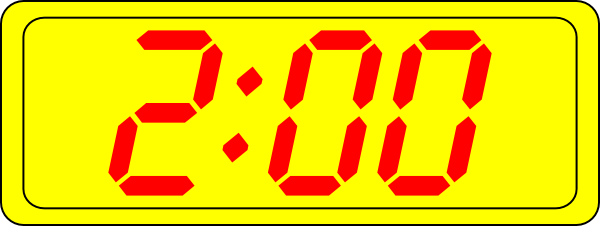 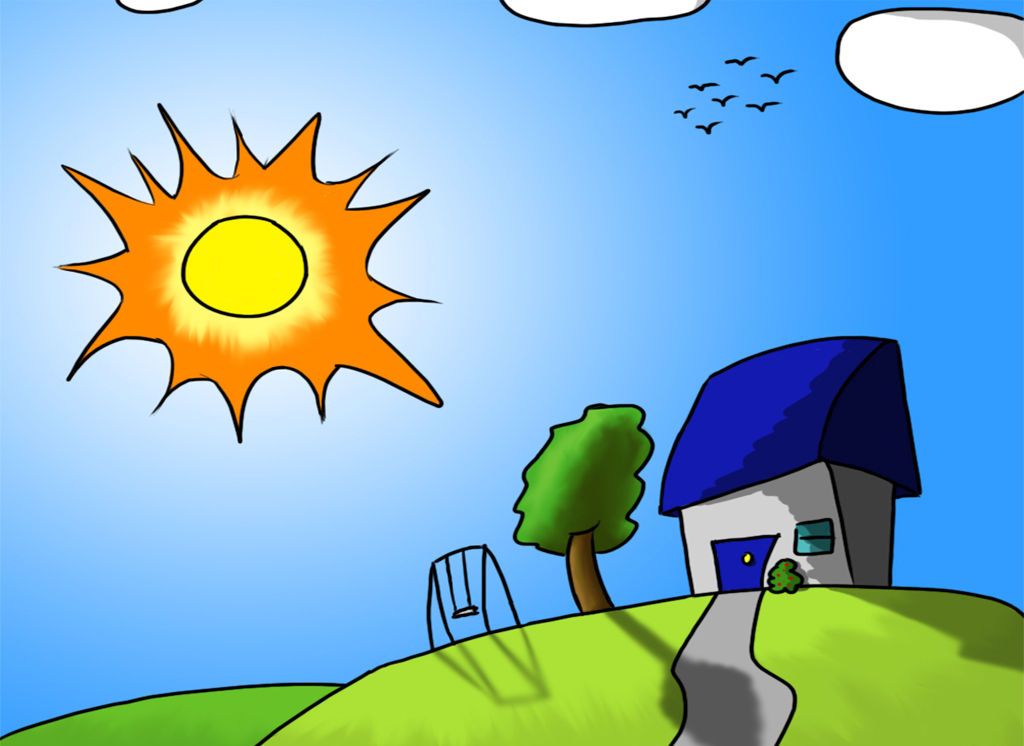 A. GOOD MORNINGB. GOOD AFTERNOONC. GOOD EVENINGD. GOOD NIGHT
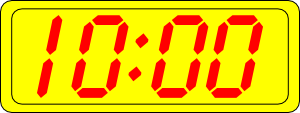 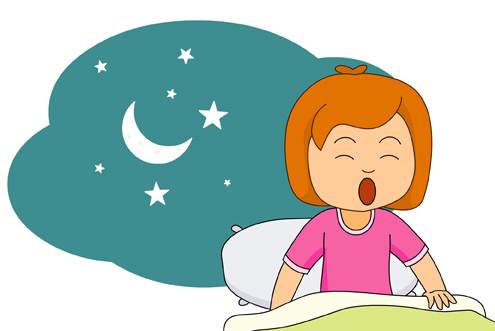 A. GOOD MORNINGB. GOOD AFTERNOONC. GOOD EVENINGD. GOOD NIGHT
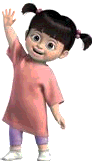 A. BYEB. WHAT IS YOUR NAME?
www.eegitimim.com
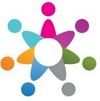